IIA BrasilInstituto dos Auditores Internos do Brasil
NOSSA MISSÃO:
Defender, difundir e desenvolver a profissão de Auditoria Interna assim como aos profissionais que a exerçam para que possam ajudar no efetivo gerenciamento de riscos, governança corporativa e processos de controles internos das organizações, visando a defesa dos interesses dos acionistas, cotistas e grupos de interesse e da sociedade em seu conjunto.

Nosso maior valor: “Compromisso com a excelência profissional”
The IIAThe Institute of Internal Auditors
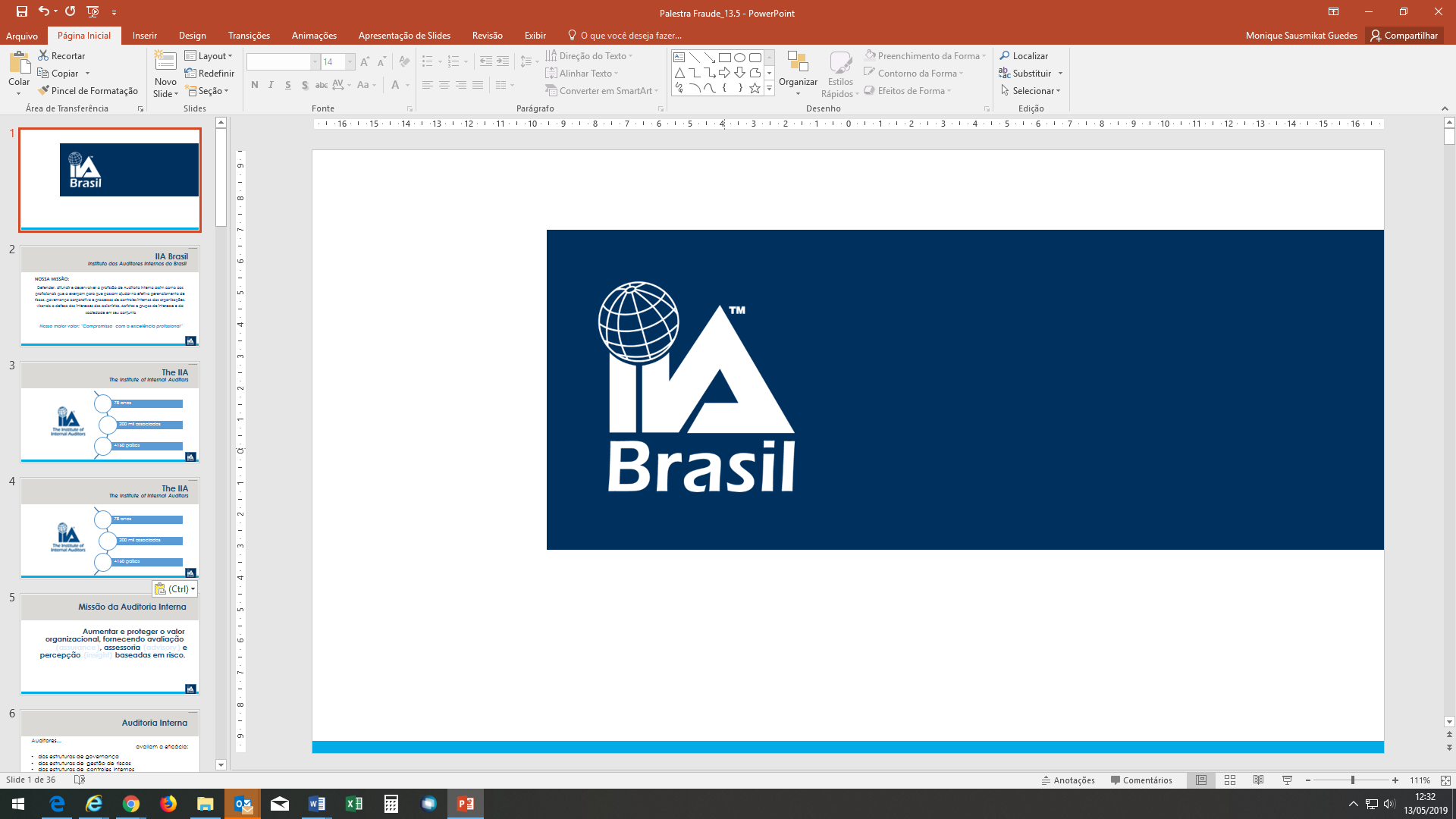 The IIAThe Institute of Internal Auditors
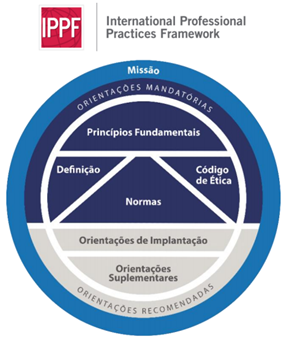 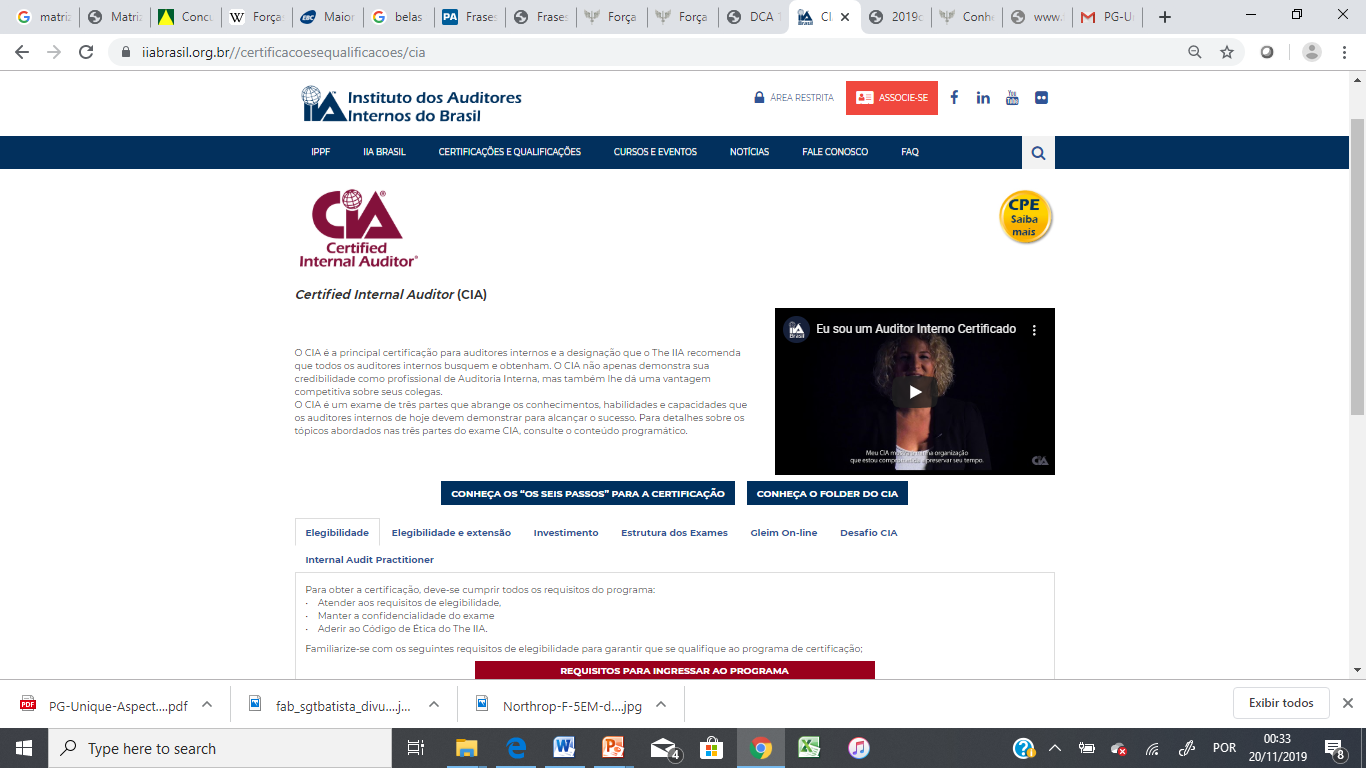 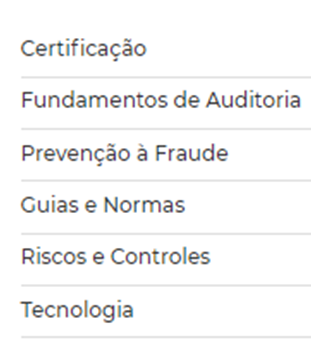 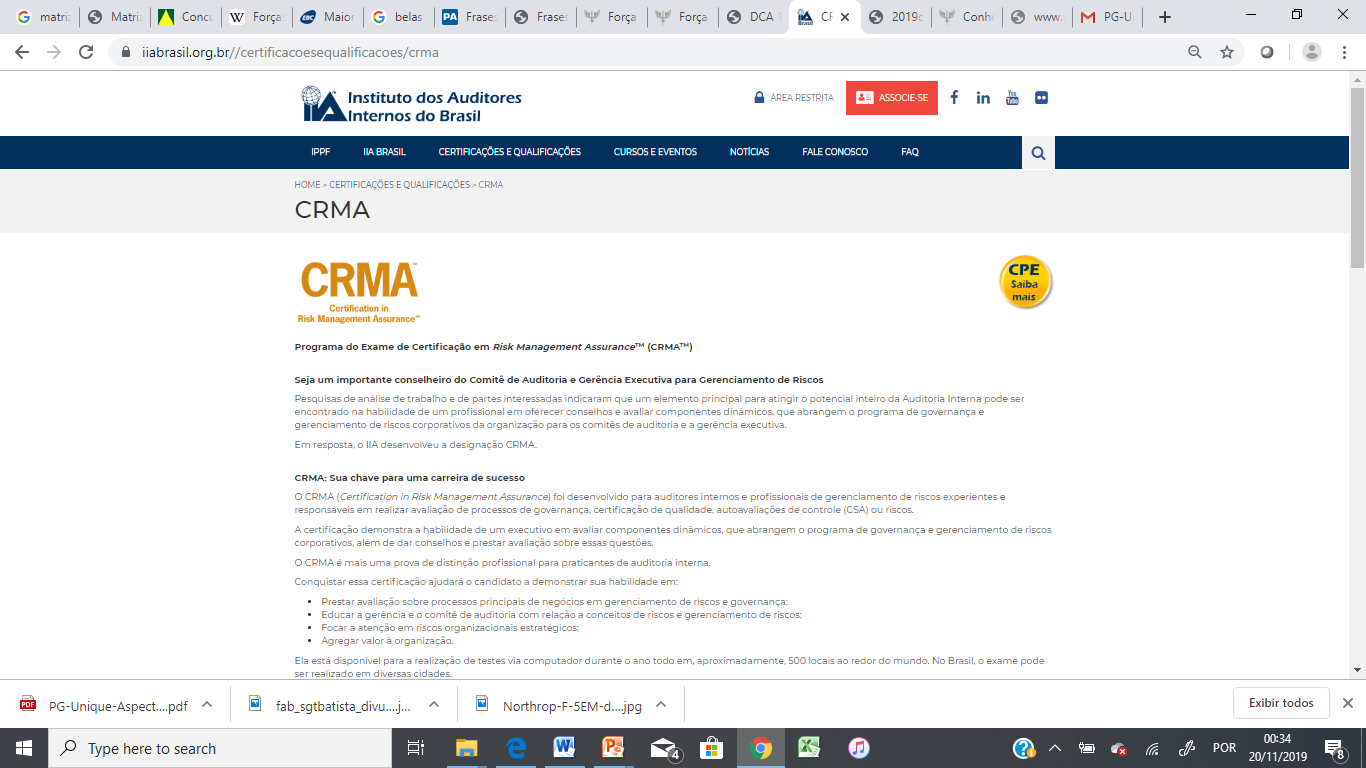 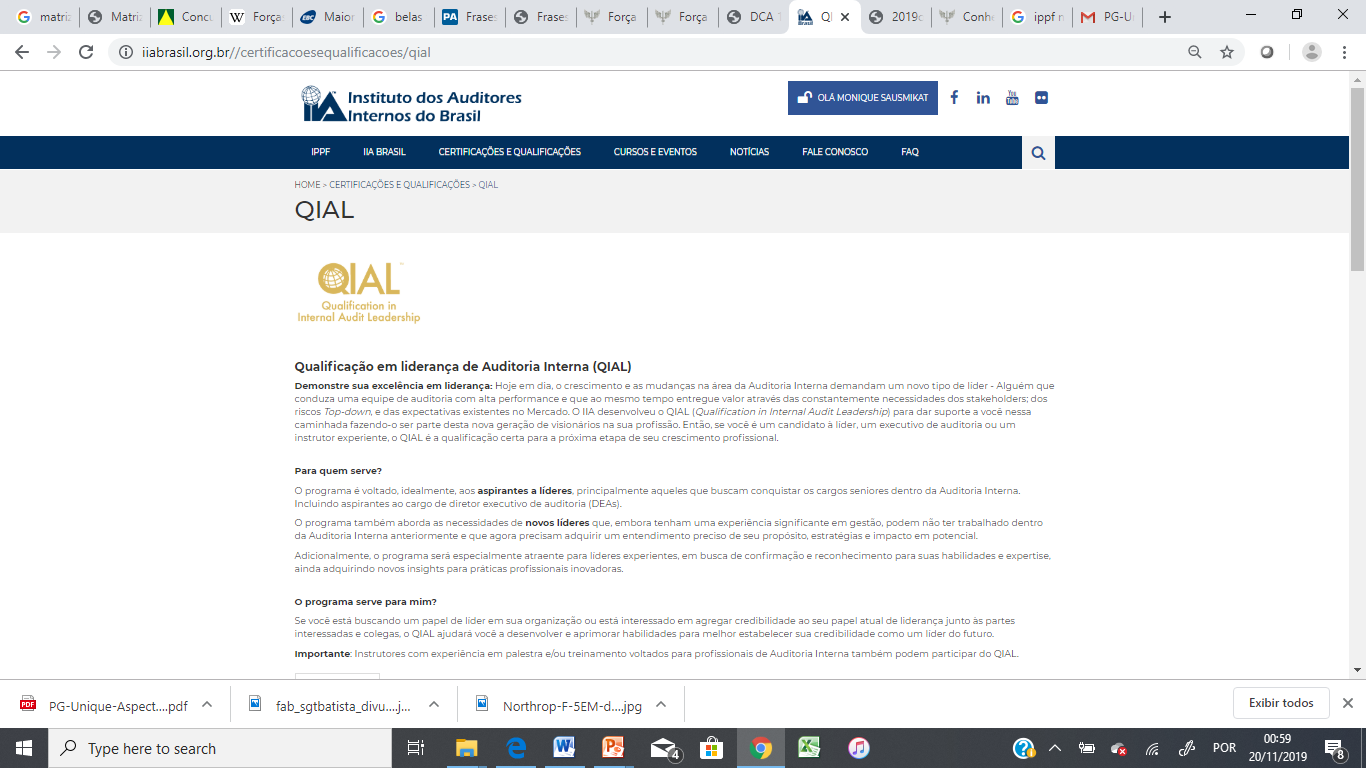 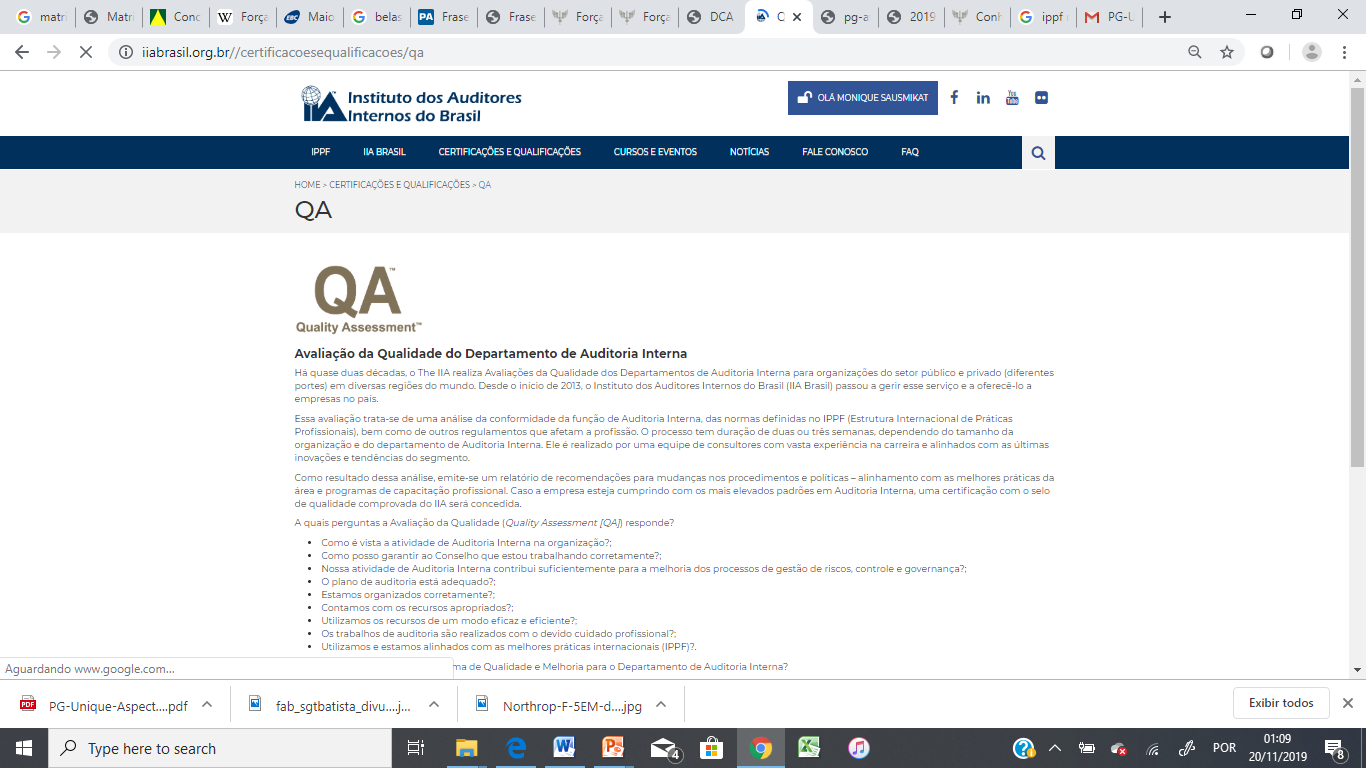 Missão da Auditoria Interna
Aumentar e proteger o valor organizacional, fornecendo avaliação (assurance), assessoria (advisory) e percepção (insight) baseadas em risco.
Avaliando a eficácia:
Governança
Liderança, estratégias e processos

Gestão de Riscos
Eventos que podem impactar os objetivos

Controles Internos
Mitigar a ocorrência desses eventos de risco
Governança
Assegurar uma estrutura de liderança, de estratégias e de processos que permita:
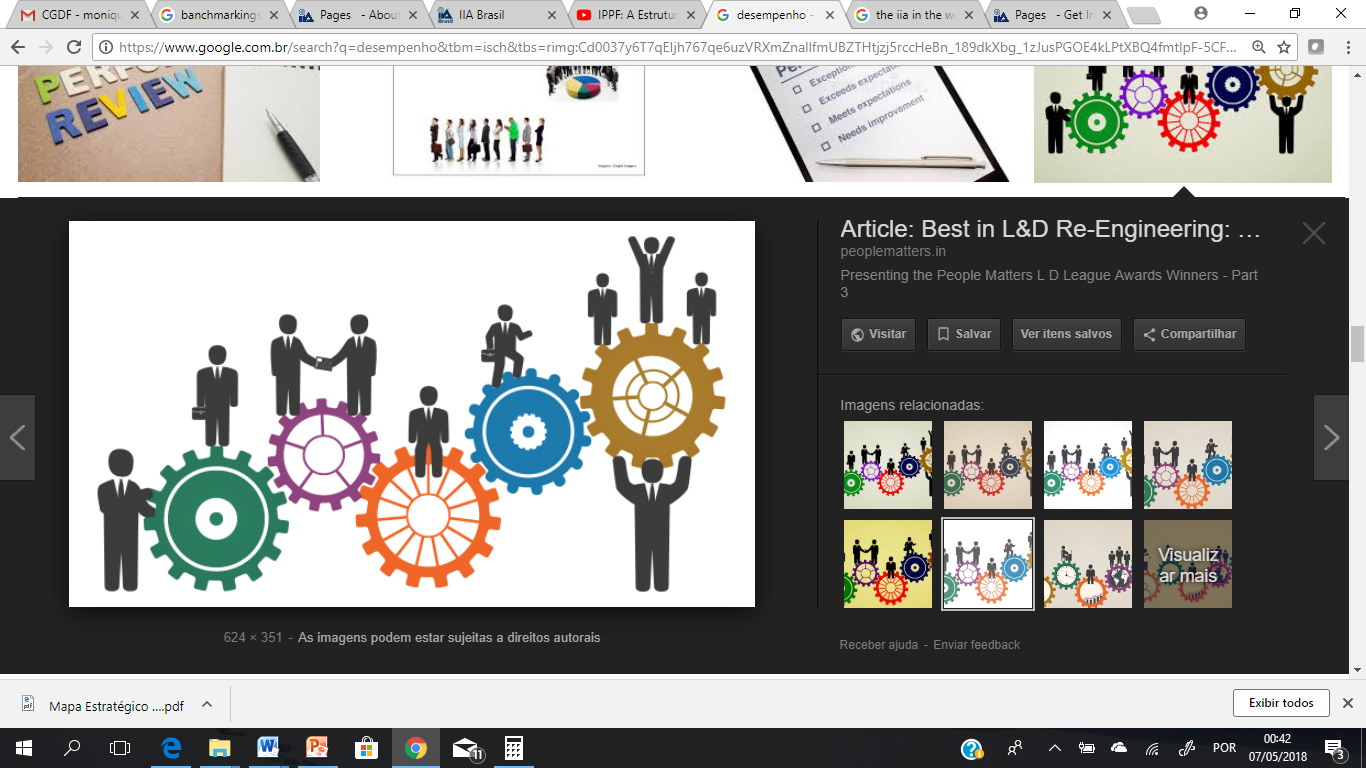 Governança
Assegurar uma estrutura de liderança, de estratégias e de processos que permita:
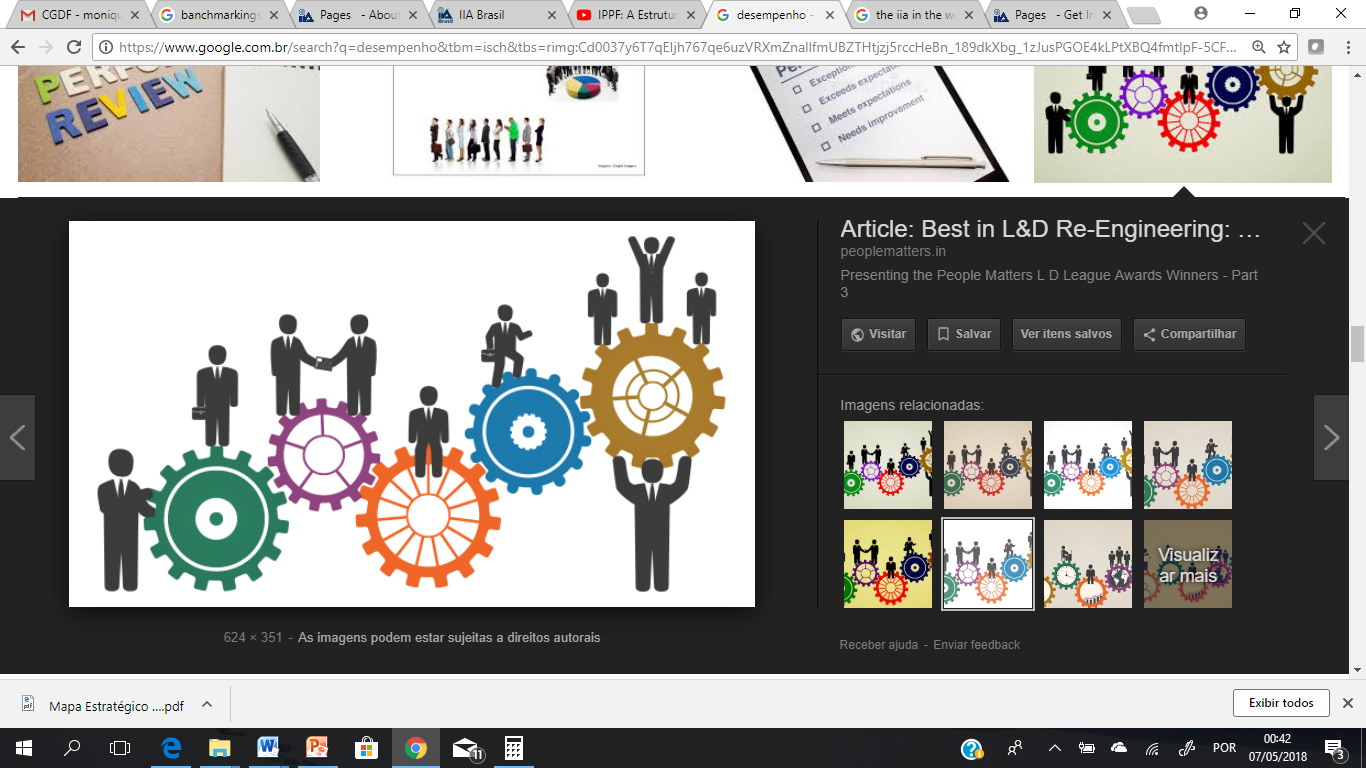 que os produtos e serviços sejam entregues e as políticas públicas sejam implementadas de forma efetiva – eficaz e eficiente.
Governança
Assegurar uma estrutura de liderança, de estratégias e de processos que permita:
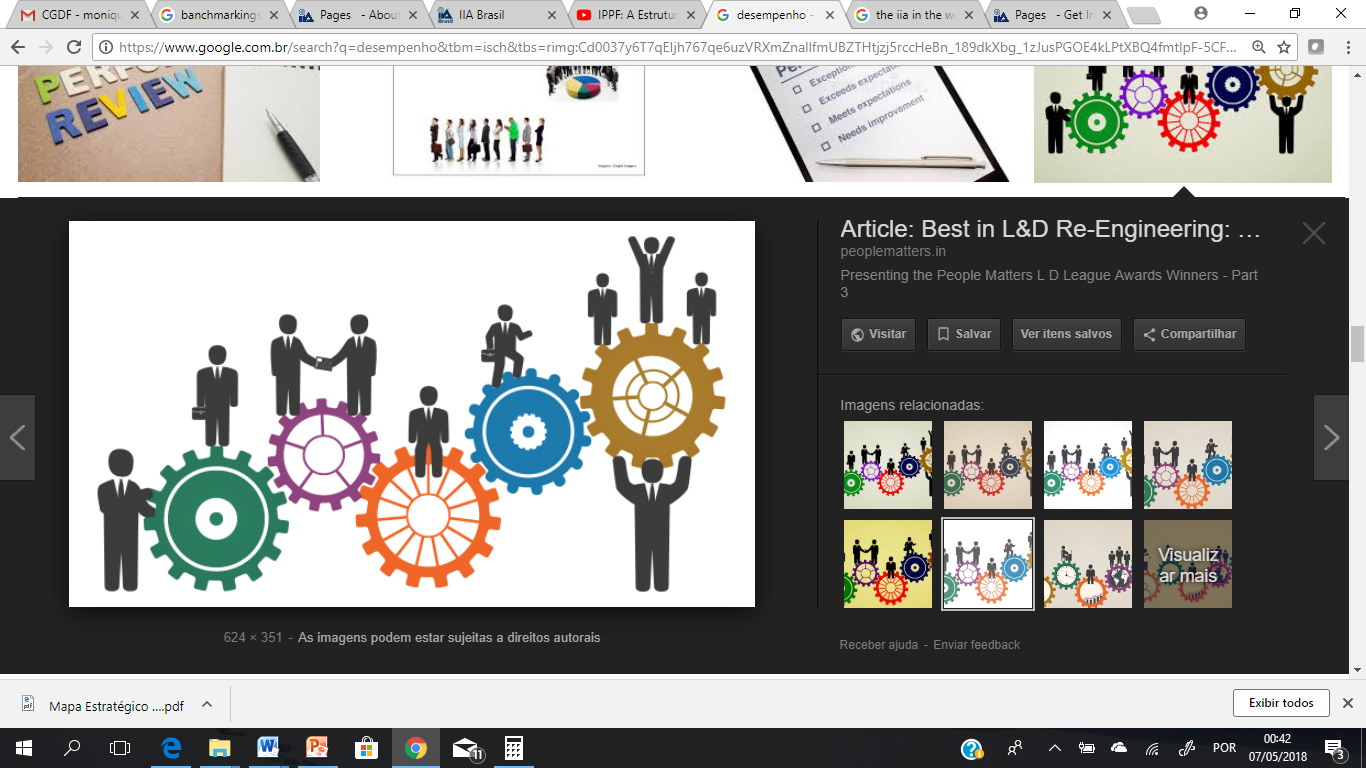 que os produtos e serviços sejam entregues e as políticas públicas sejam implementadas de forma efetiva – eficaz e eficiente.
o cumprimento da MISSÃO, da VISÃO e dos VALORES.
Governança
Liderança:
Estratégias:
Processos:
Avaliando a eficácia:
Governança
Liderança, estratégias e processos

Gestão de Riscos
Eventos que podem impactar os objetivos

Controles Internos
Mitigar a ocorrência desses eventos de risco
Gestão do Riscos
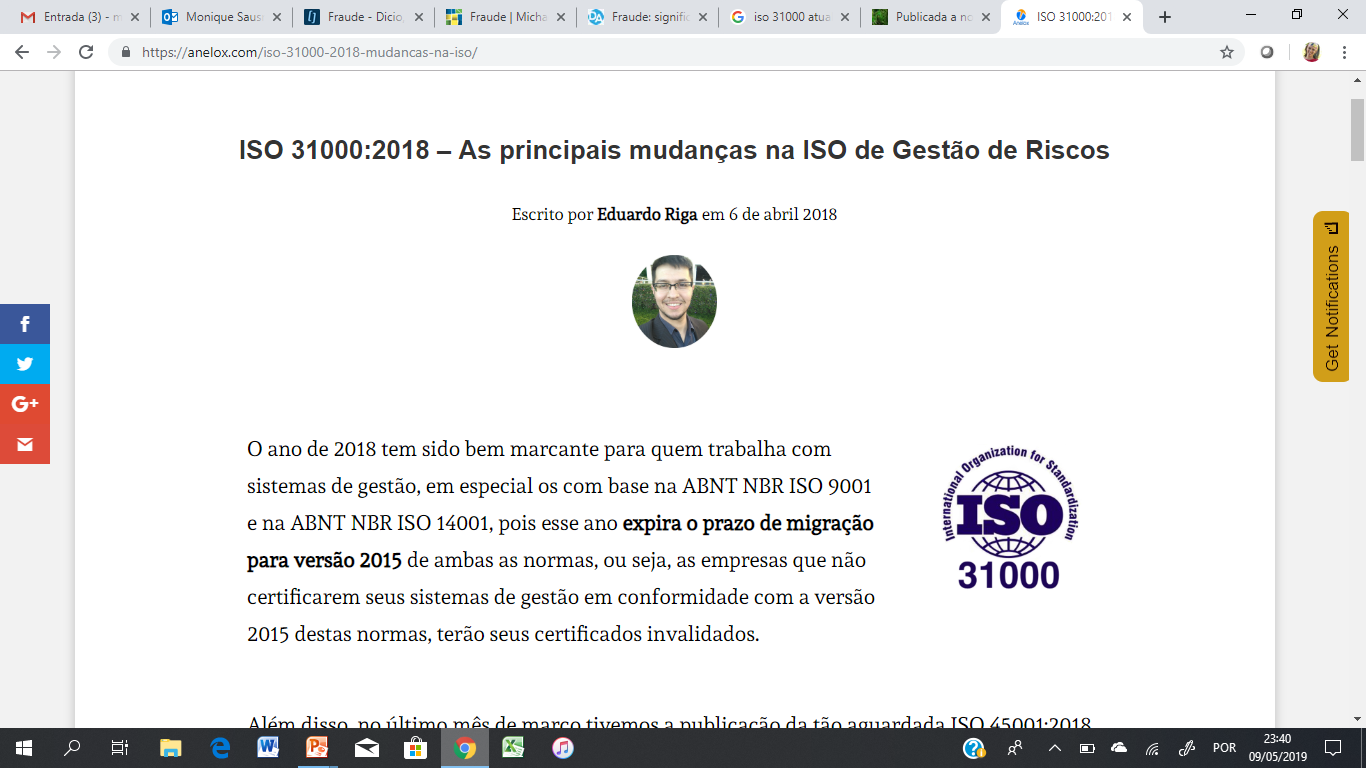 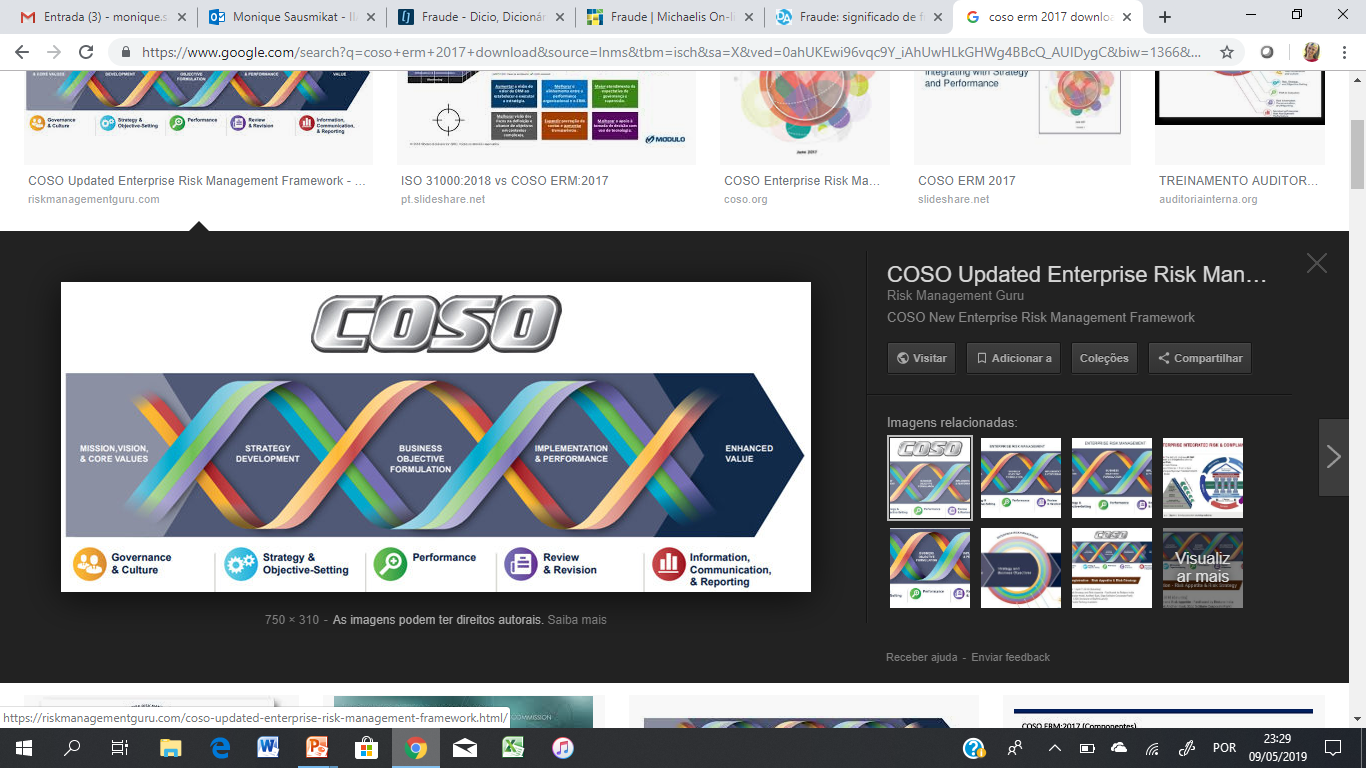 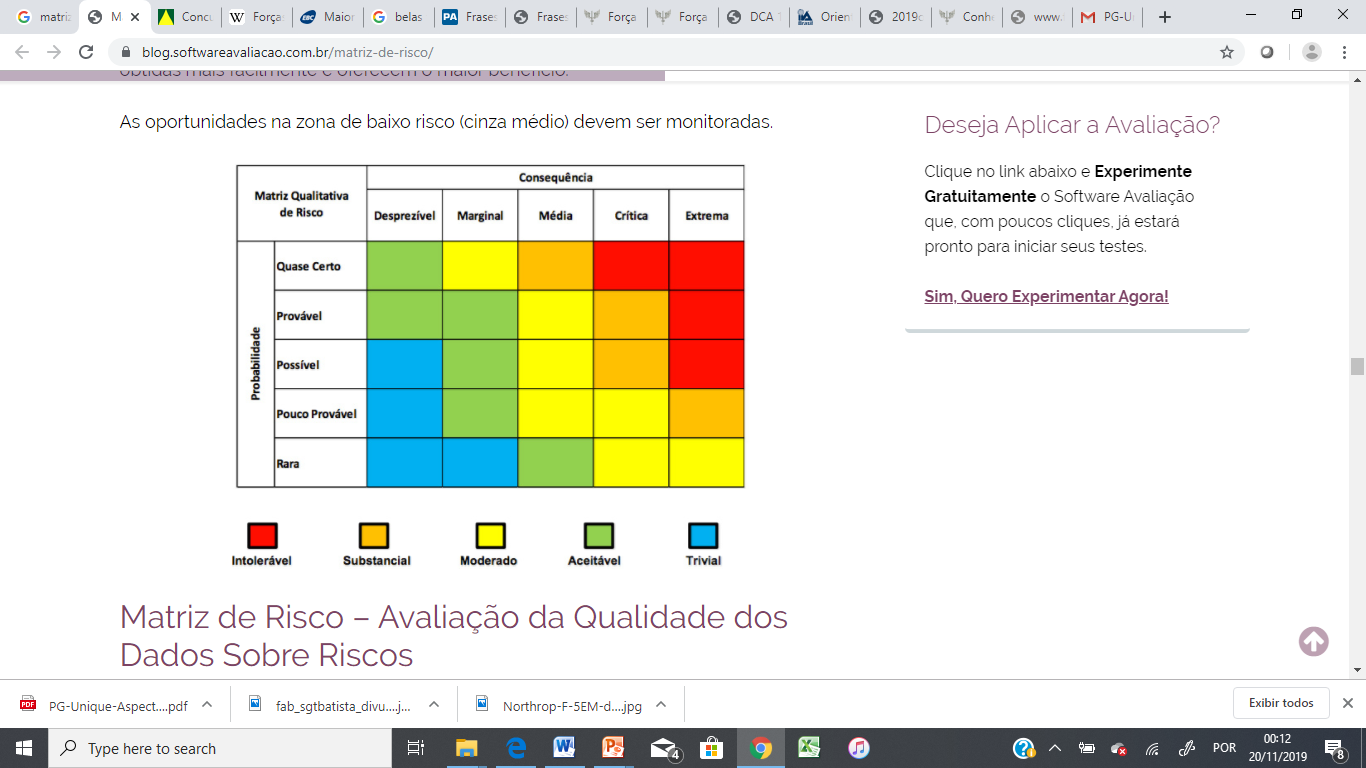 Quais respostas serão dadas aos eventos de risco? Qual tolerância para efeitos negativos? Como será monitorado e reportado os efeitos dos eventos controlados ou não controlados nos resultados da organização?
Os resultados devem servir de insumo para influenciar as estratégias e os processos.
Avaliando a eficácia:
Governança
Liderança, estratégias e processos

Gestão de Riscos
Eventos que podem impactar os objetivos

Controles Internos
Mitigar a ocorrência desses eventos de risco
Controles Internos
Fraquezas, problemas, vulnerabilidades
Produtos e serviços públicos não entregues ou entregues com deficiência
Forças, processos efetivos e sistemáticos
Produtos e serviços públicos entregues com qualidade
Para os eventos tratados, negativos ou positivos, quais medidas preventivas, mitigadoras ou contingenciais serão implantadas?
Governança, gestão de riscos e controles internos
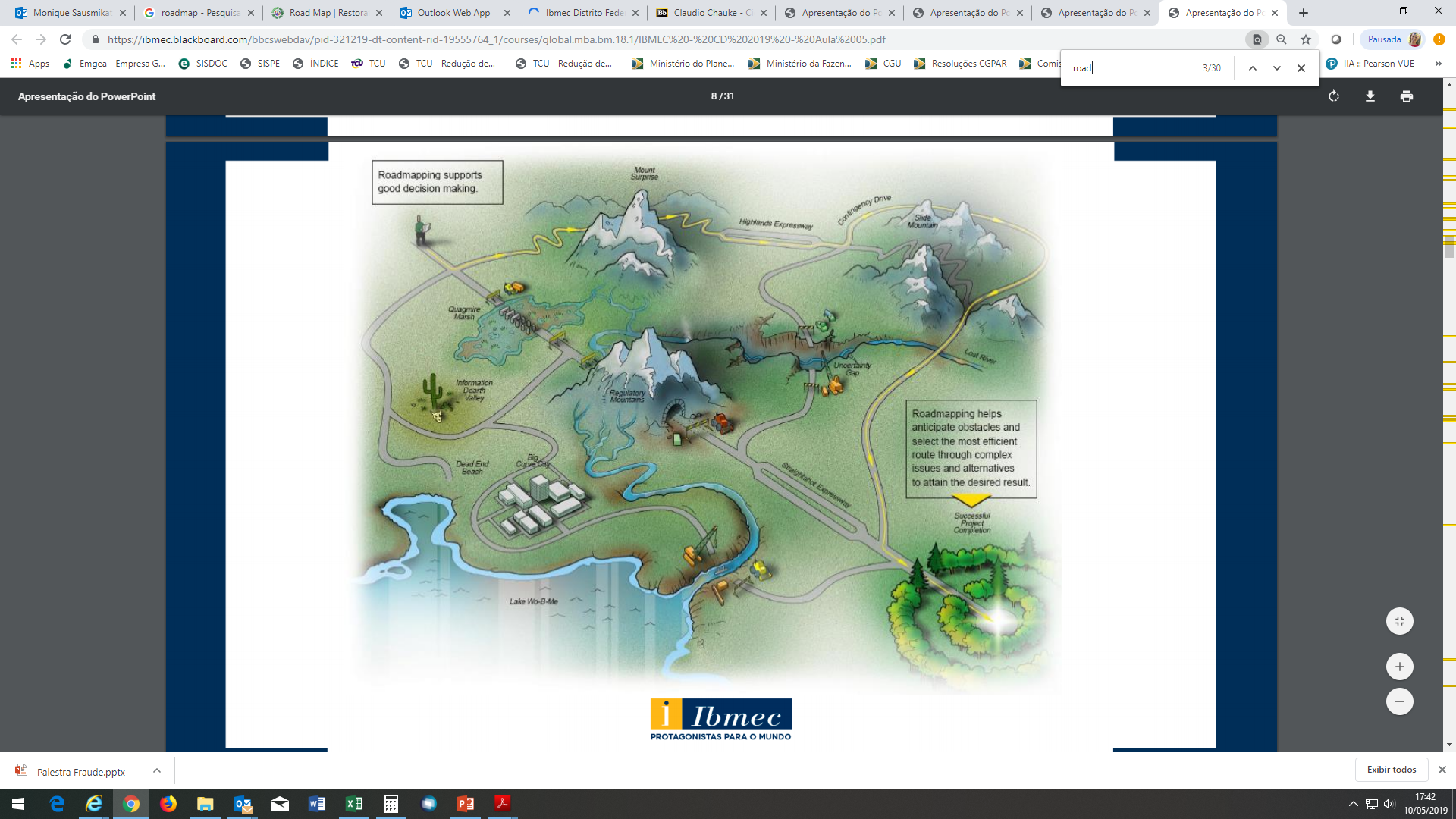 Ano 1
Ano 5
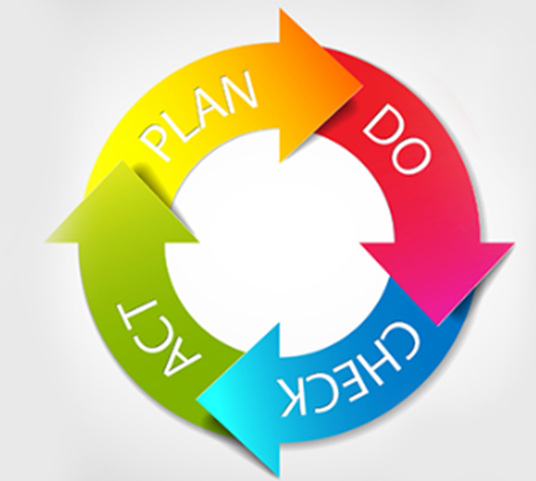 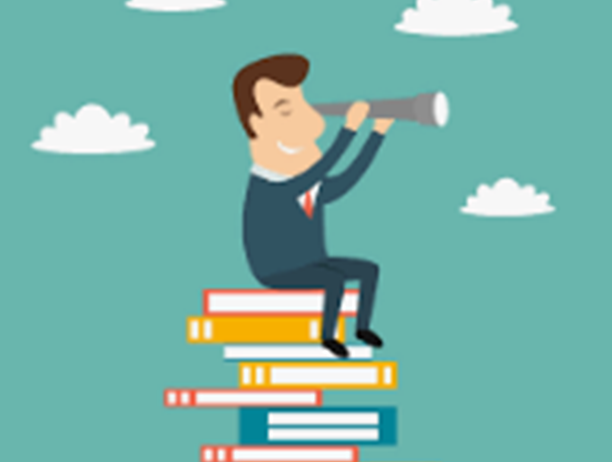 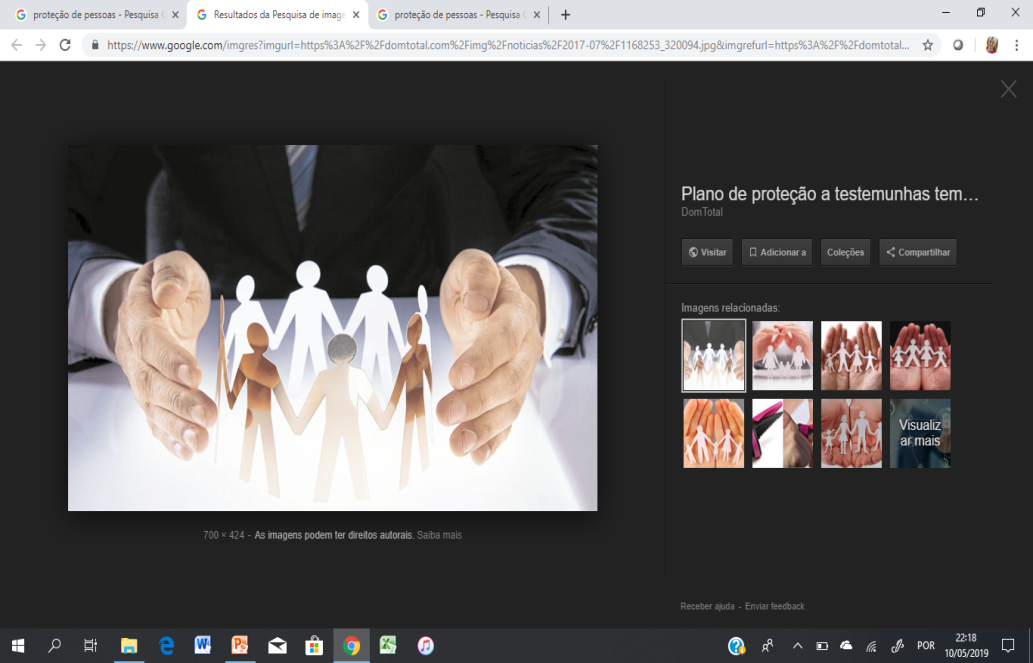 Análise constante de tendências.
Revisão constante dos planos, processos, riscos e controles em função dos resultados obtidos e oportunidade vislumbradas.
Comunicação e treinamentos sobre padrões técnicos e de conduta.
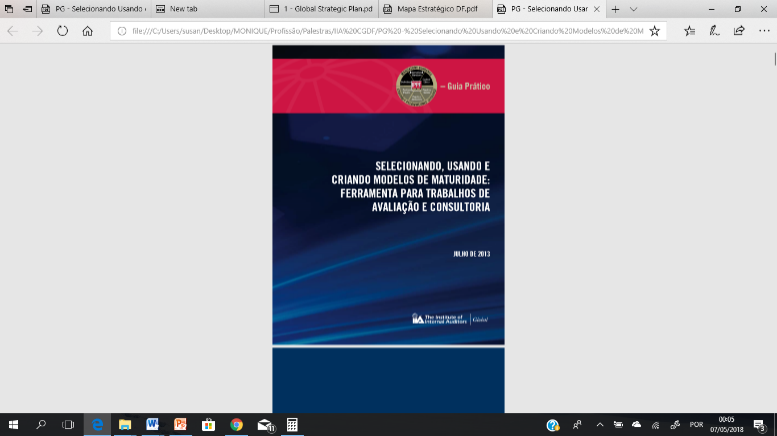 O auditor interno é orientado a manter diálogo com a Alta Administração para:

saber qual é a expectativa da administração com a organização;

oferecer banchmarking de excelência;

sugerir a determinação de critérios para avaliar em que nível de maturidade se encontra um determinado processo.
Para reflexão...
Como nós, como administradores e gestores em nossas respectivas organizações, temos influenciado nossos funcionários, fornecedores e a sociedade a buscarem o bem comum, sendo
íntegros e excelentes?

Como nós, como seres individuais, temos buscado desenvolver nossas habilidades para entregarmos produtos e serviços transformadores?
Missão da Auditoria Interna
Aumentar e proteger o valor organizacional, fornecendo avaliação (assurance), assessoria (advisory) e percepção (insight) baseadas em risco.

https://www.youtube.com/watch?v=PtjLn30KKYQ#action=share
MUITO OBRIGADA!
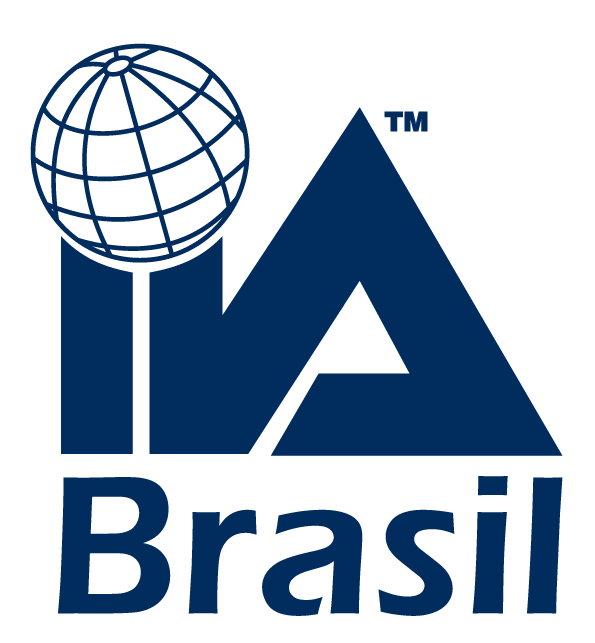 Monique Sausmikat
Conselheira de Administração
2019 - 2020
IIA Brasil
Rua Barão do Triunfo, 73, conj. 53.
Brooklin Paulista, São Paulo (SP).
Telefone: 11 5523-1919.
monique.sausmikat@iiabrasil.org.br
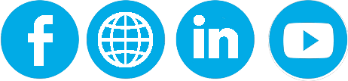 /iia.brasil
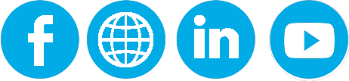 /iia.brasil
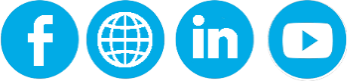 /c/IIABrasilOficial
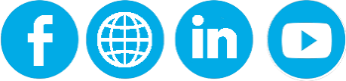 www.iiabrasil.org.br